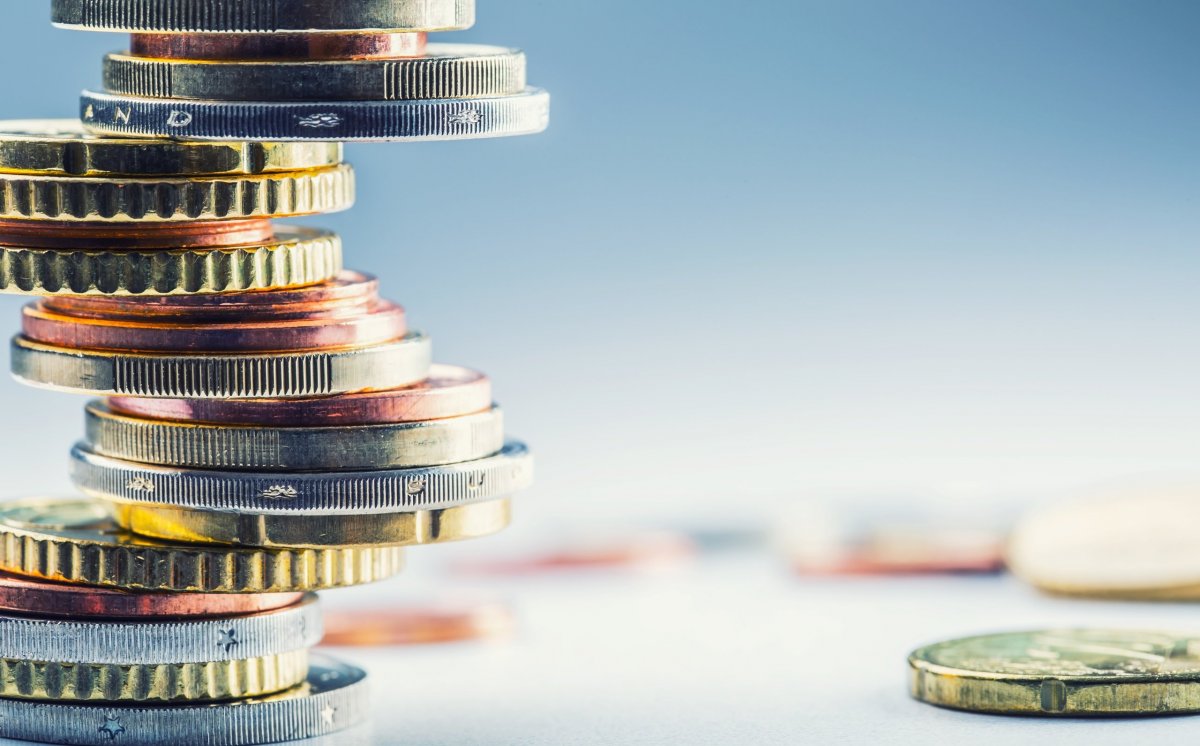 Занятие по внеурочной деятельности
Сорокина Татьяна Анатольевна
учитель начальных классовМБОУ КСОШ №32 
им. Героя Советского Союза М.Г.Владимирова
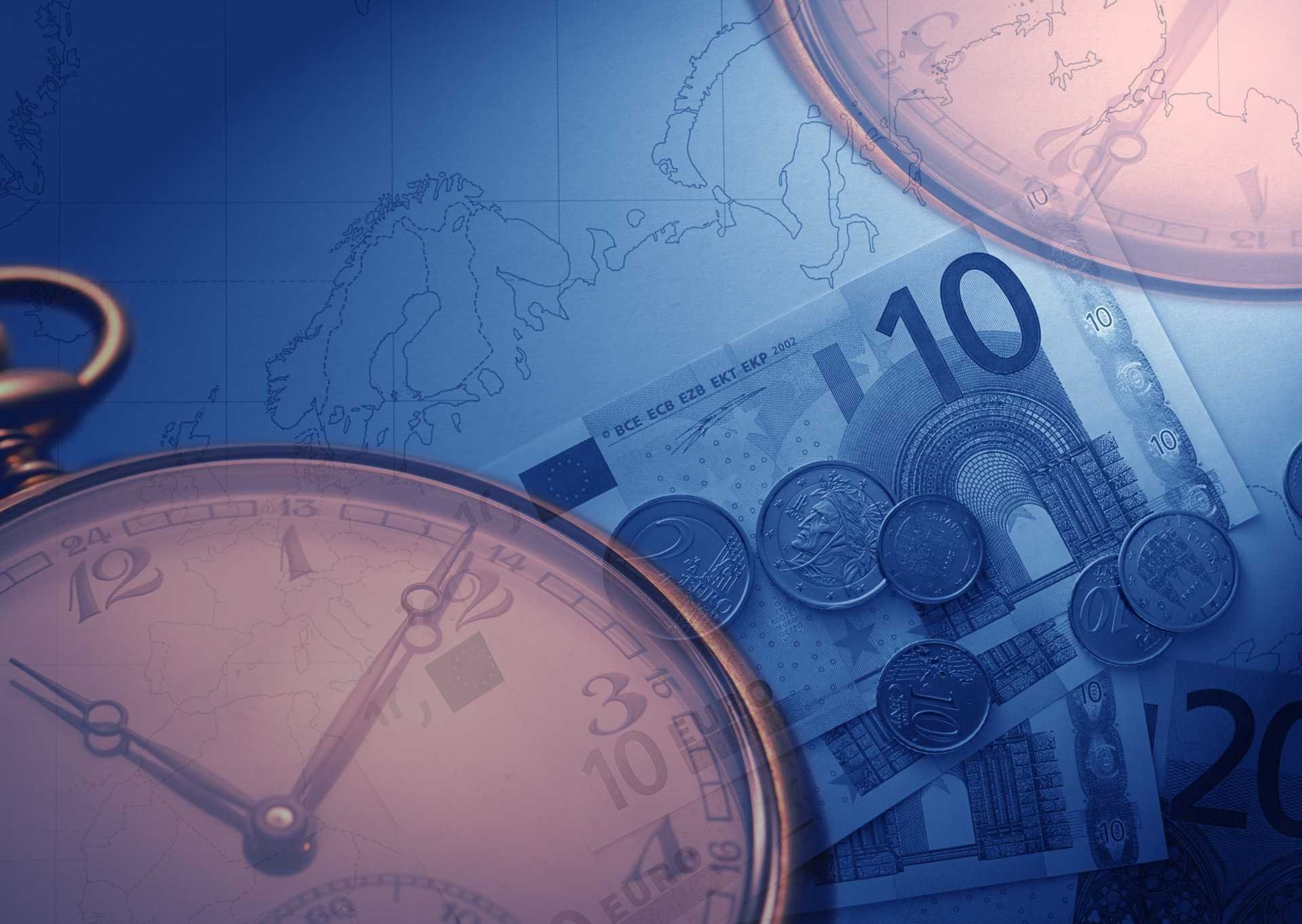 Путешествие в прошлое
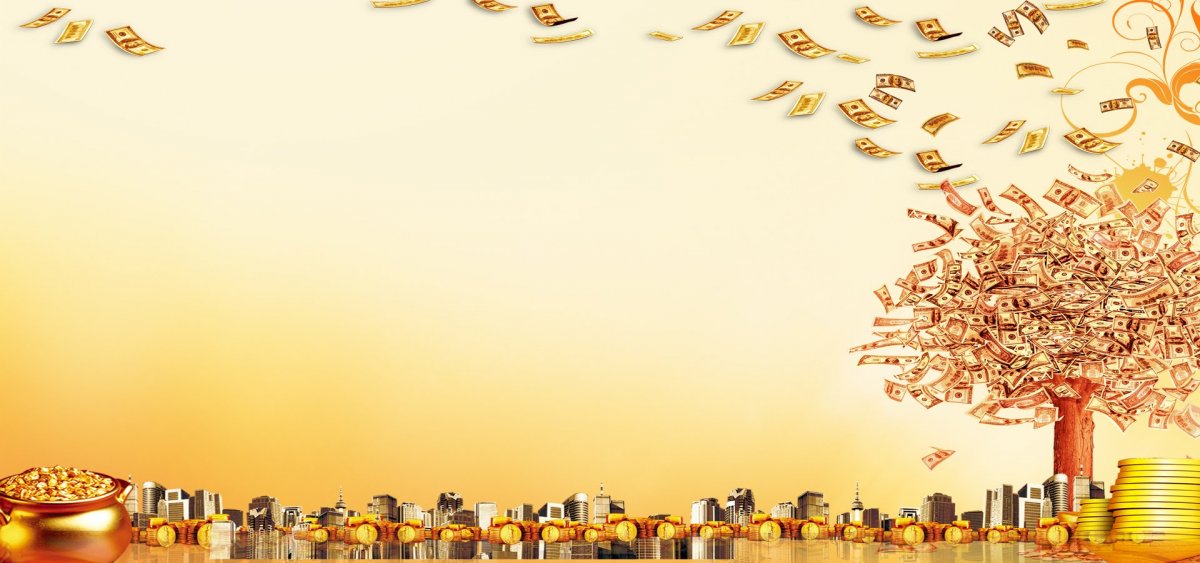 Задание 1.
Определи верную последовательность появления различных денег в истории развития человечества:
1. Бумажные деньги, монеты, безналичные деньги.
2. Монеты, бумажные деньги, безналичные деньги.
3. Безналичные деньги, монеты, бумажные деньги.
4. Бумажные деньги, безналичные деньги, монеты.
БАРТЕР
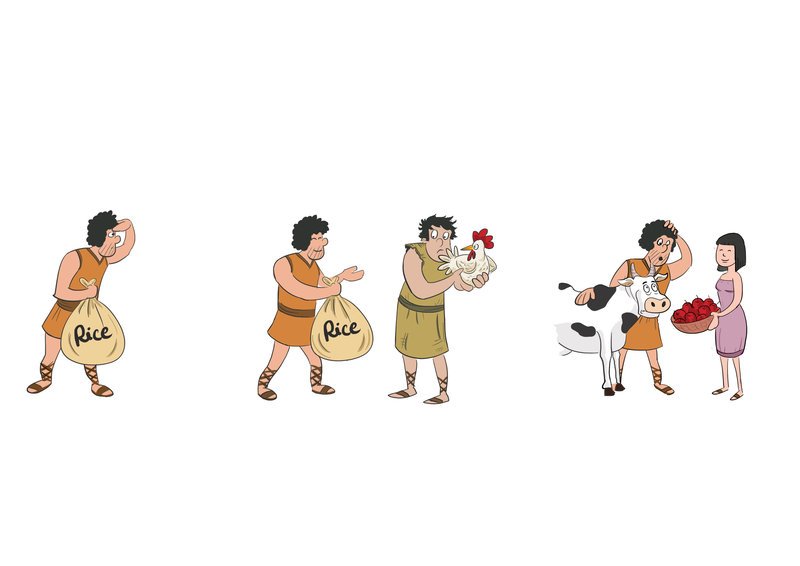 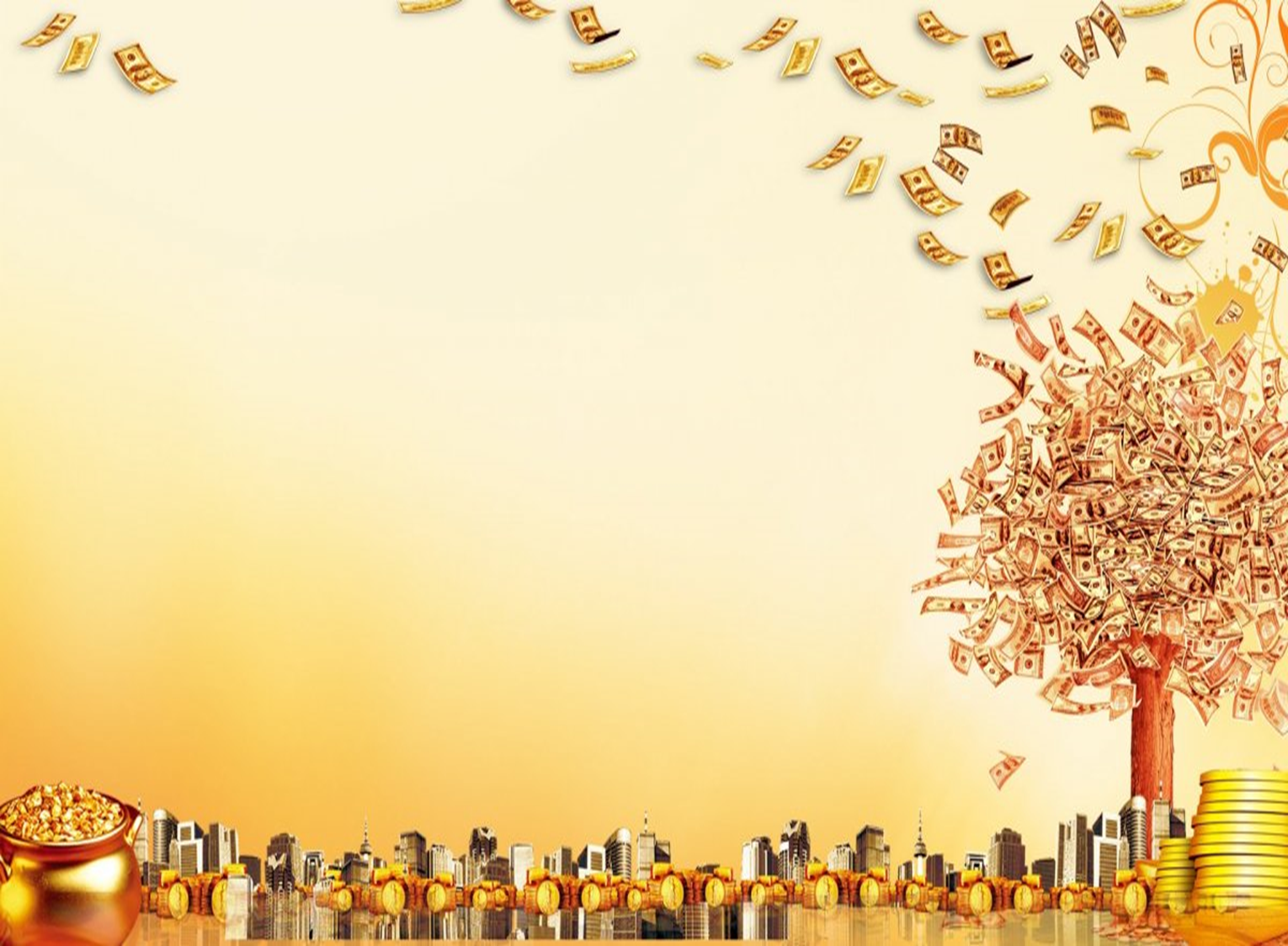 Задание 2.
Очень давно, в древние времена, деньги не существовали и люди, жившие в племенах, обменивались товаром: продуктами, животными, вещами. Например, копье  можно было обменять на 10 стрел, или на 4 удочки, или на 2 курицы, или на 1 козу.
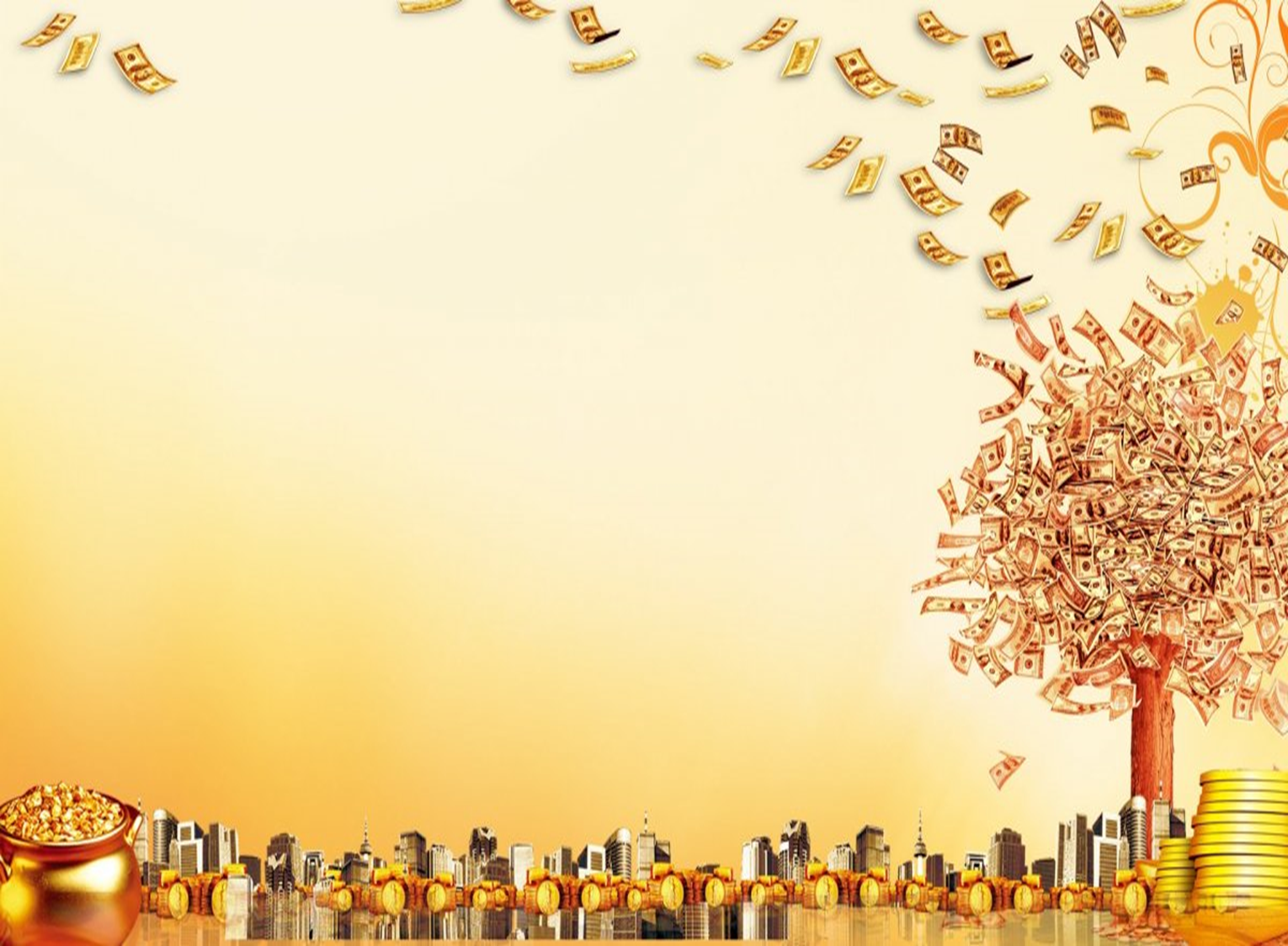 Задание 3.


Во времена царя Ивана Грозного на Руси за 3 копейки можно было купить крестьянскую избу. 
Сколько изб можно было купить на 38 копеек? 
Сколько копеек еще осталось бы?
38 : 3 = 12 (ост.2)
Я и финансы
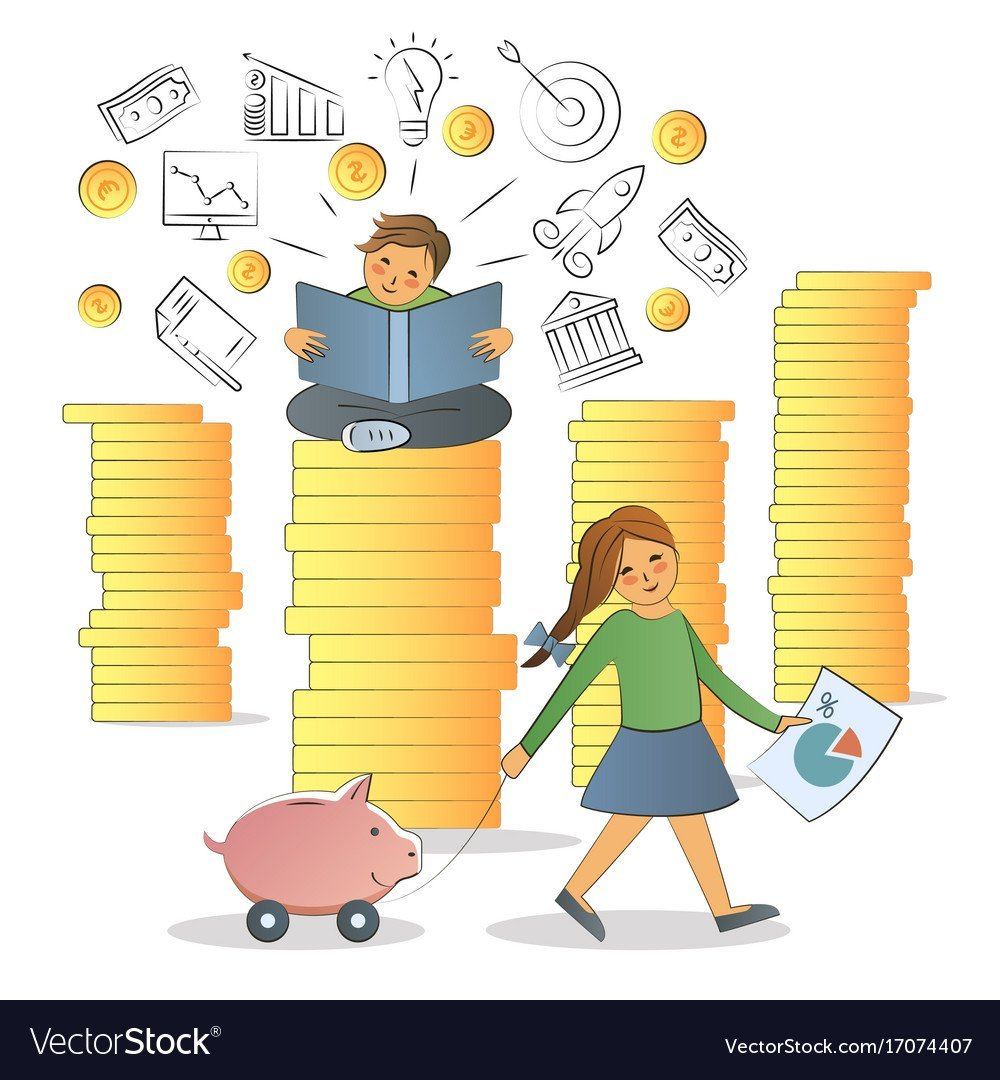 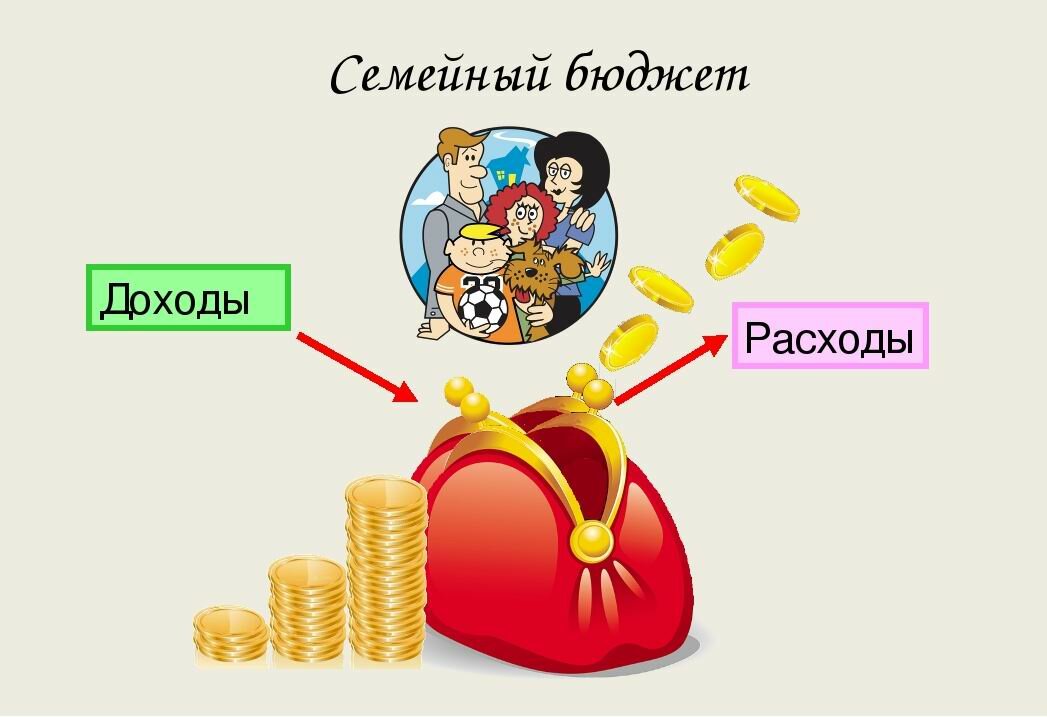 Семейный бюджет
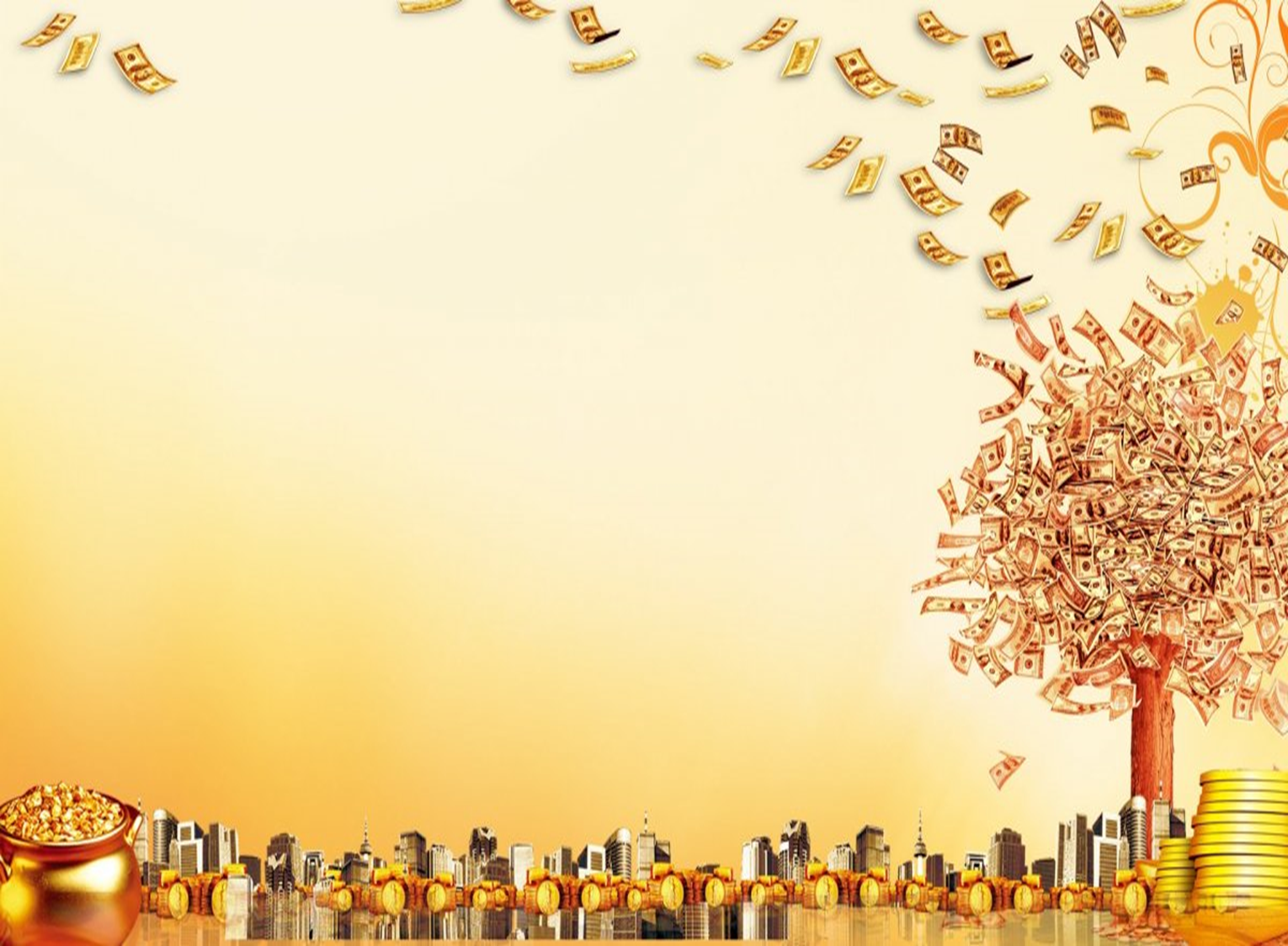 Квартира, машина, дача, участок земли. Остальные слова – это ….. недвижимость.
Теплоснабжение, водоснабжение, вывоз ТБО, вклад. Остальные слова – это ….. коммунальные услуги.
Квартплата, зарплата, пенсия, стипендия. Остальные слова – это ….. доходы.
Квартплата, питание, рубль, одежда. Остальные слова – это ….. расходы.
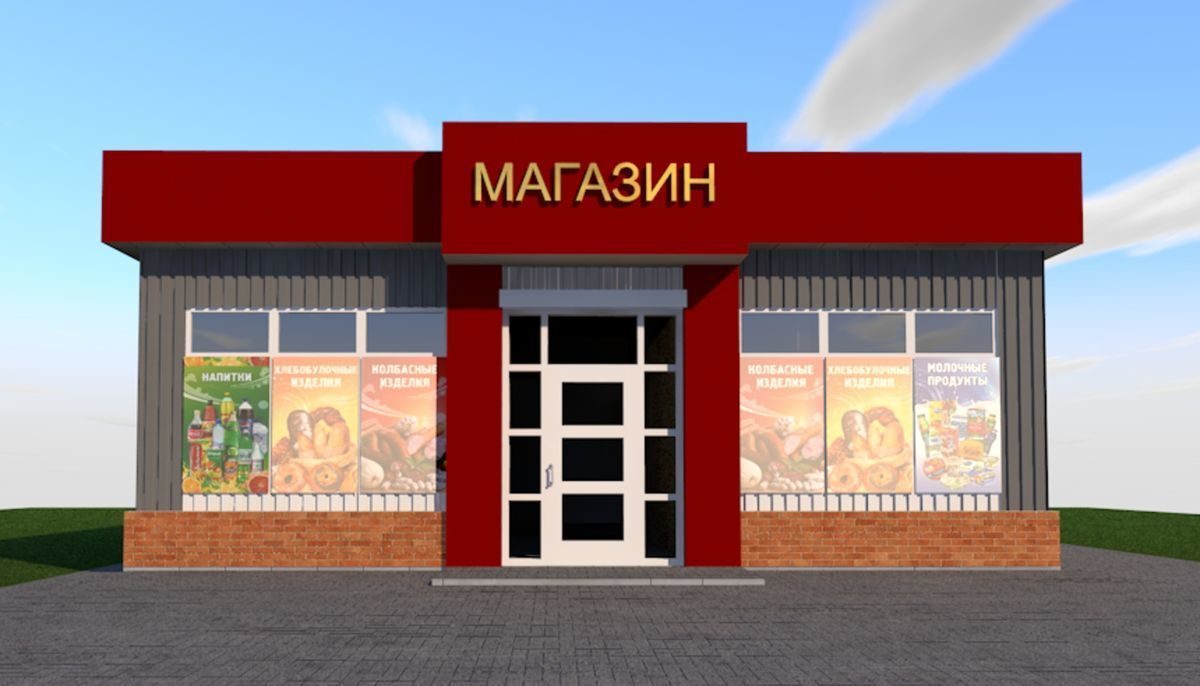 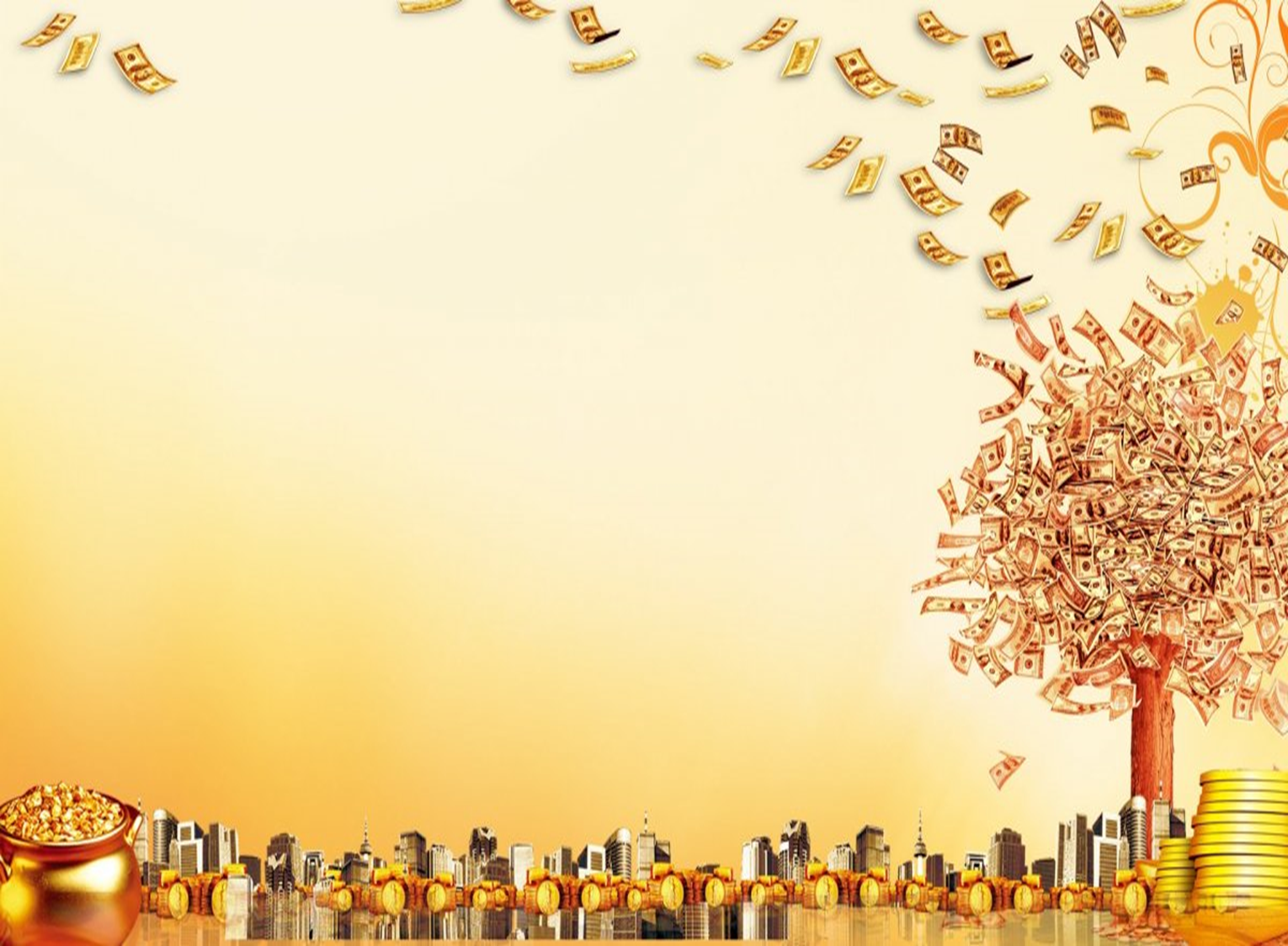 Задание 8.

У Сергея на счету было 600 рублей. Он потратил в магазине 120 рублей. На телефон пришло СМС-сообщение: «Отправь на номер 8919999-9999 в течение 10 минут 250 руб. и эта сумма тебе вернётся удвоенной». СМС-сообщение оказалось мошенничеством.
Сколько на счету у Сергея останется денег, если он отправил указанную в СМС сумму? 
Сколько, если не отправил?
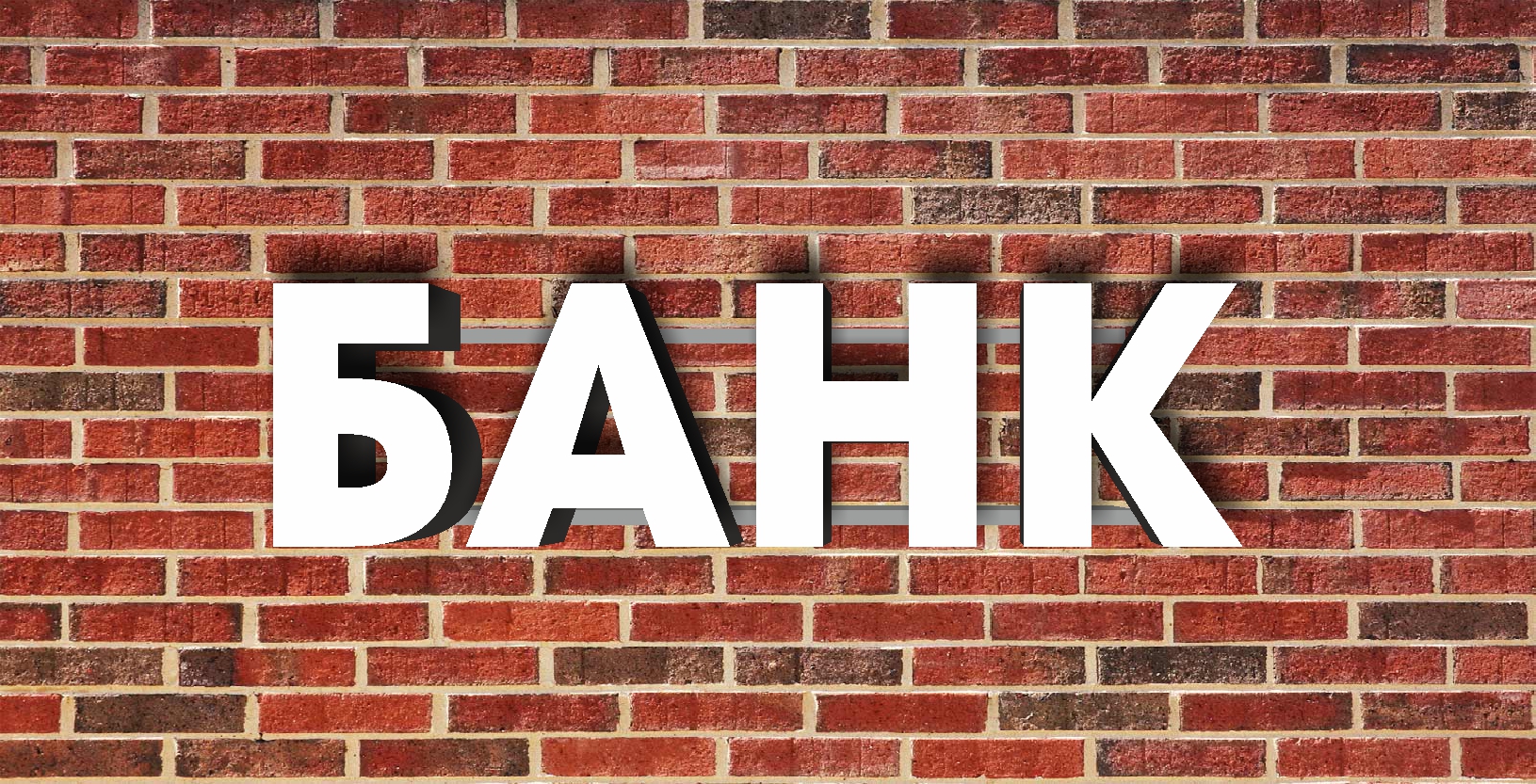 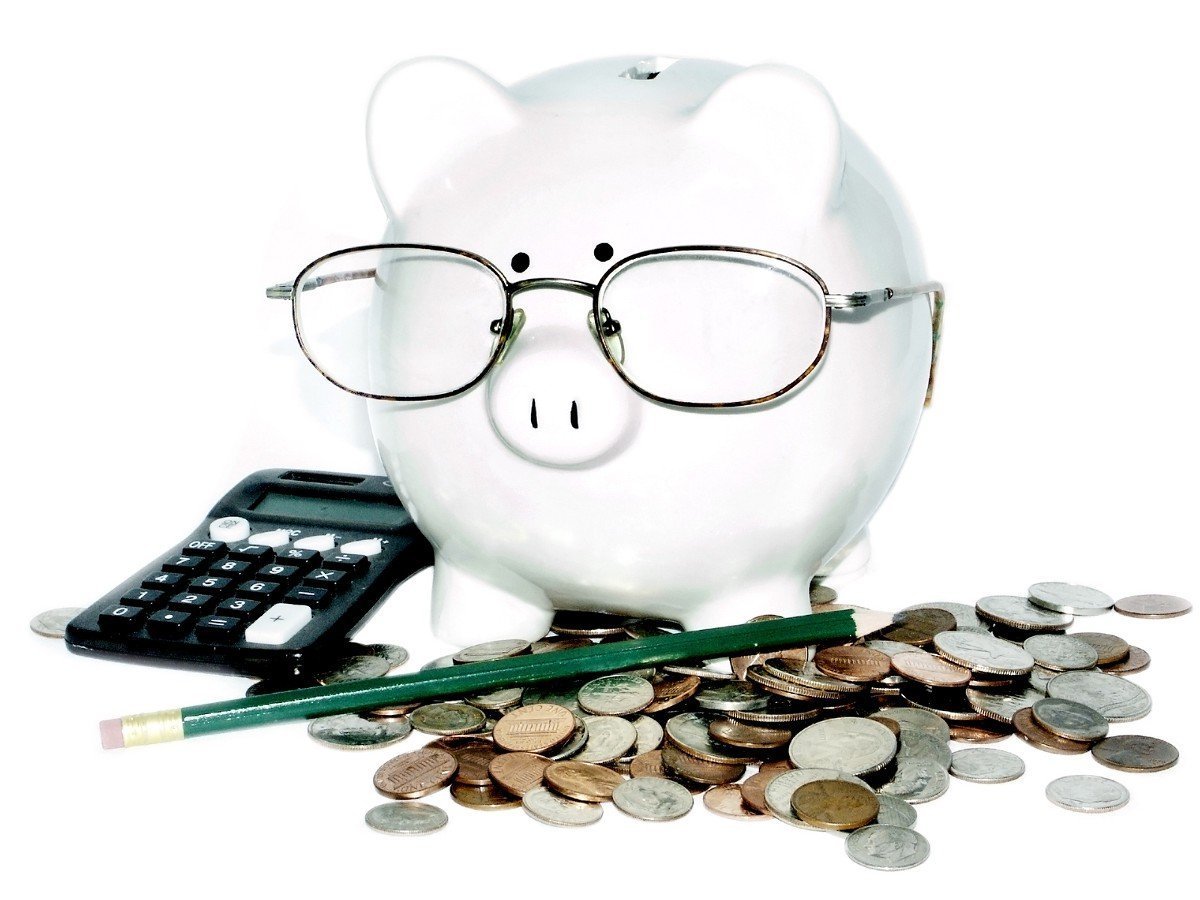 Молодцы!